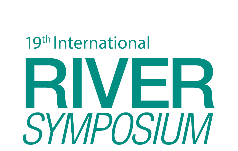 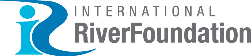 TAJ PALACE, NEW DELHI  |  12 – 14 SEPTEMBER 2016
The Rhine and its water quality



Dr. Tabea Stötter
International Commission for the Protection of the Rhine (ICPR)
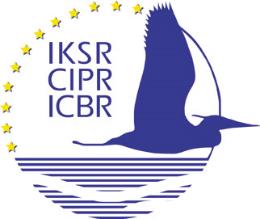 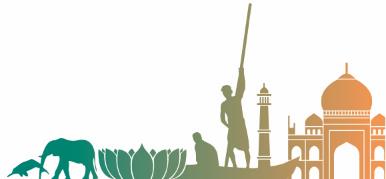 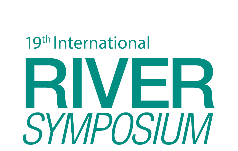 The Rhine catchment
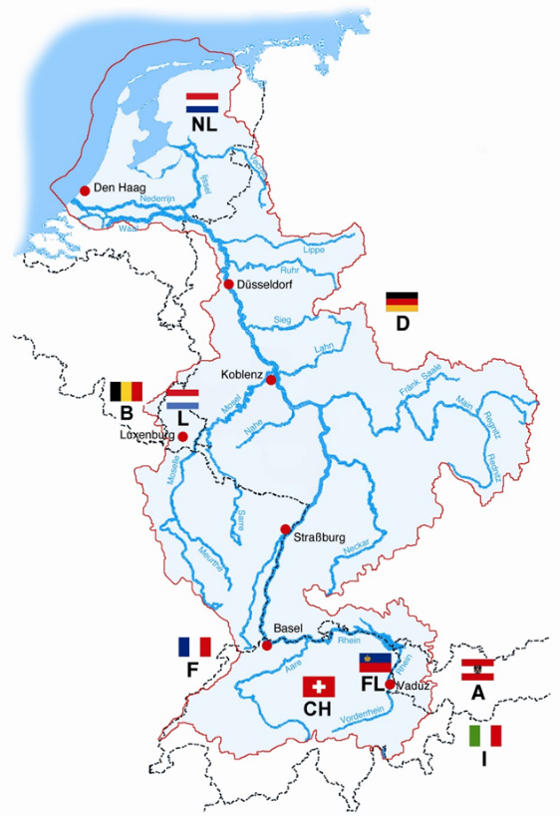 Main stream 
	1233 km, navigable 	on 825 km

9 countries
Inhabitants:	60 million

Drinking water supply
for 30 million people
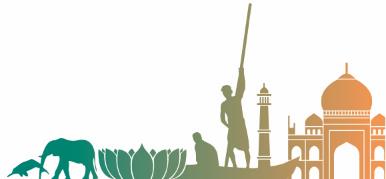 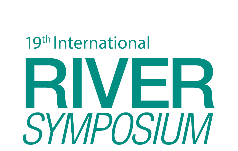 ICPR (founded in 1950)
The Netherlands
Germany
France
Luxembourg
Belgium/Wallonia
Switzerland
Austria
Liechtenstein
Italy
European Union

(Members of the ICPR are underlined)
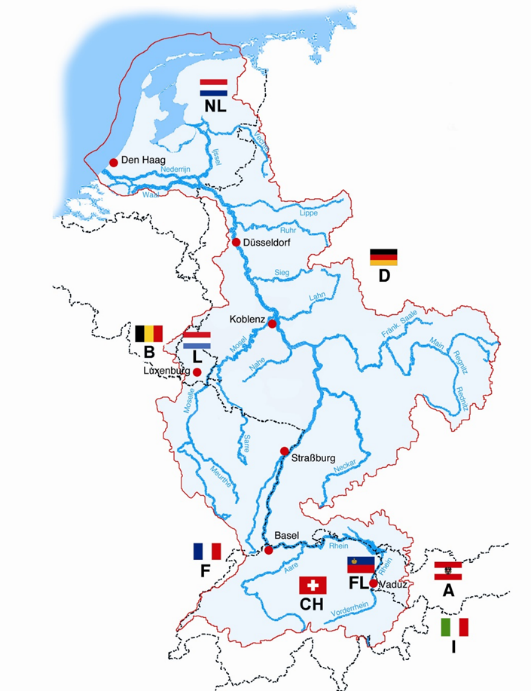 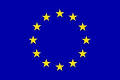 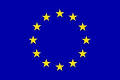 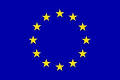 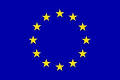 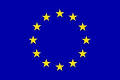 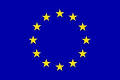 Since 1995 Stakeholder involvement, NGOs with observer status
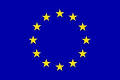 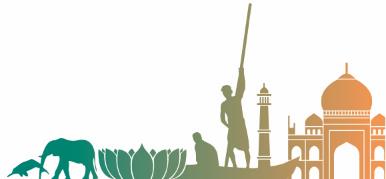 [Speaker Notes: Different national authorities working together.]
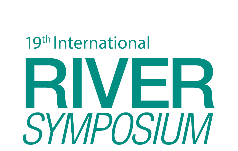 ICPR: Co-operation rules
De-centralized organization
National delegations
 political mandate
 technical know how
 annual budget 1.2 Mio €
Unanimity / consensus
Decisions are recommendations
Obligation to report about implementing measures
Political trust, no sanctions
Interpretation into French, German and Dutch
Legal framework: Rhine Convention, Rules of procedure, financial regulations; EU Directives (WFD and FD), national legislations
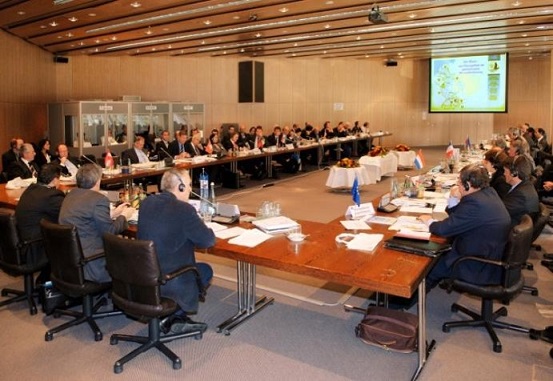 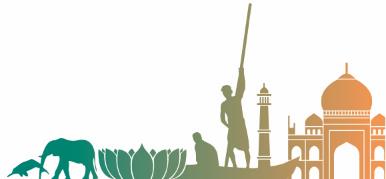 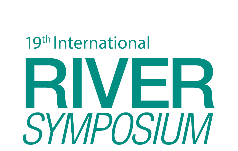 ICPR: Landmarks
First Phase 1950 – 1970/80: Monitoring network (CH -> NL), building trust and mutual understanding; convincing society; wastewater treatment plants


1986 Accident at Sandoz (CH)

1987 Rhine Action Program

1993 + 1995 „Century floods“ on the Rhine

1998 Action Plan on Floods

2000 - Program Rhine 2020
2000 - EU Water Framework Directive
2007 - EU Floods Directive
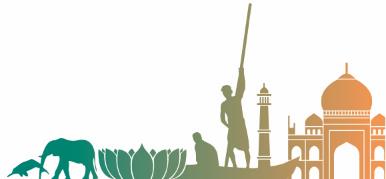 [Speaker Notes: The work of the ICPR has triggered water policy in the European Union. Today basin-wide and trans-boundary approaches in water management and the required co-operation between all countries in a catchment is a European obligation. Integrated river basin management was developed within the ICPR step by step: The ICPR is dealing with the reduction of water pollution since 1950, with Ecosystem improvement since 1987, with water quantity issues since 1995 and with groundwater issues since 1999. Now all is integrated in the two European Directives and several daughter directives.]
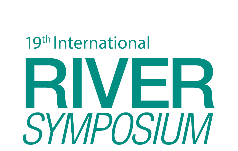 The turning point 1986: 
Fire at Sandoz, Basel (CH)
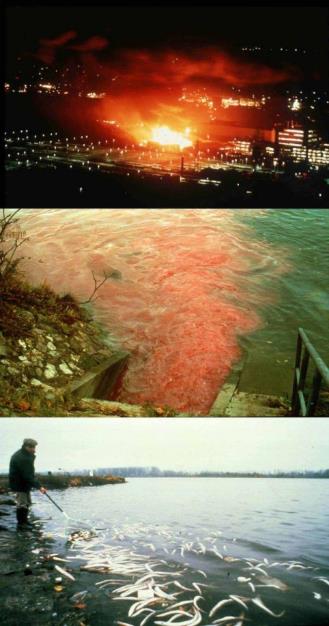 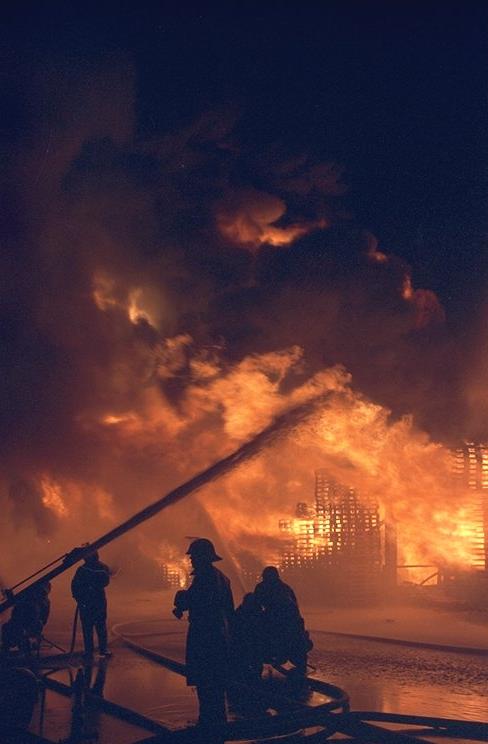 „Rhine action program“
(1987-2000)
„Salmon 2000“
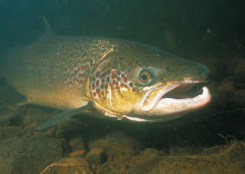 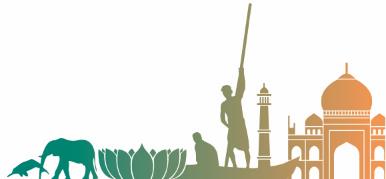 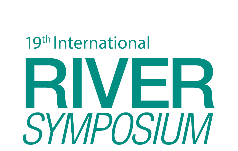 Rhine Action Program - Goals
Guarantee drinking water production

Reduce direct inputs of toxic substances by 50% - 70% (1985  - 1995)

Reduce accidental spills for example by constructing collecting basins for fire extinction water

Improve warning and alert systems

Improve ecosystem: Reintroduce vanished fauna species (salmon)
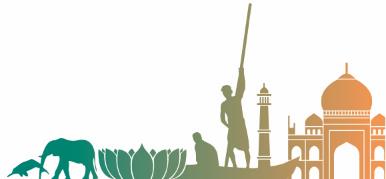 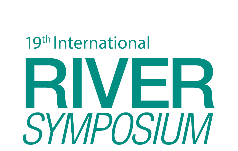 Water quality improvement
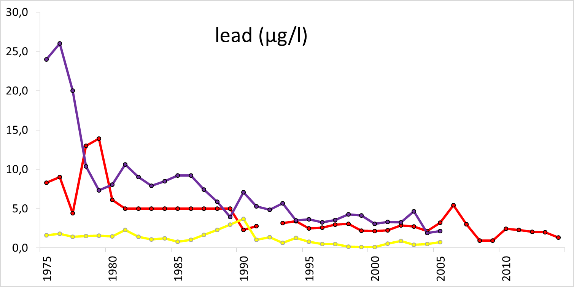 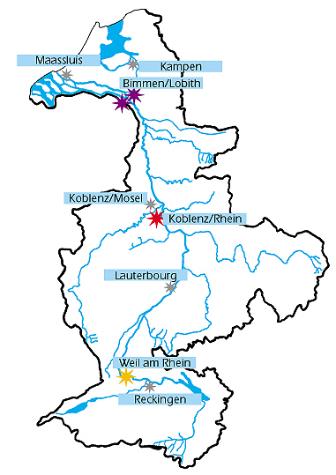 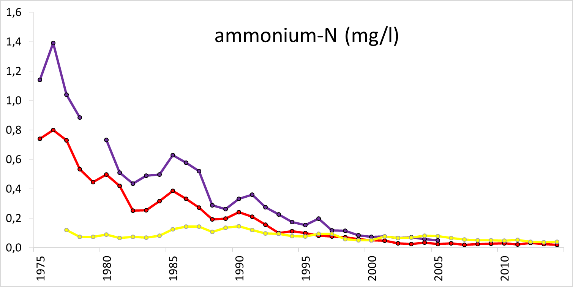 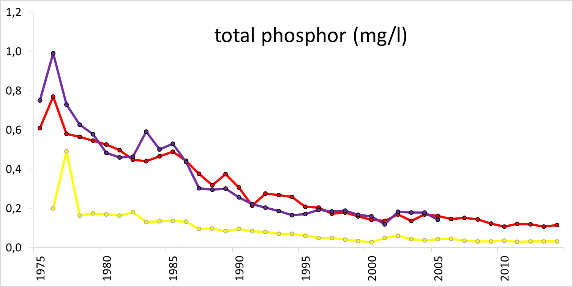 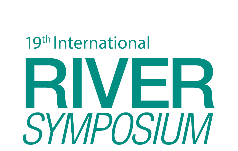 Results
Linking water quality and ecology
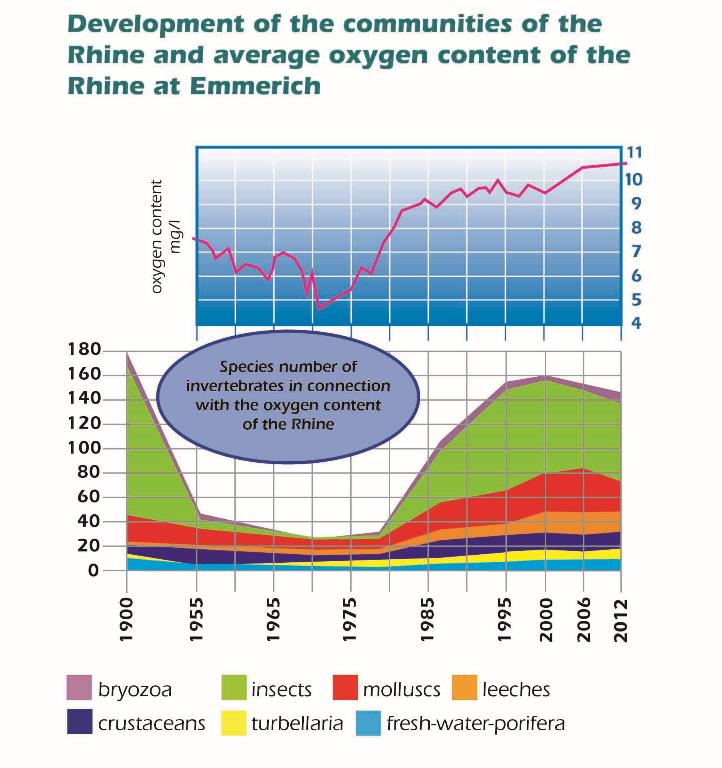 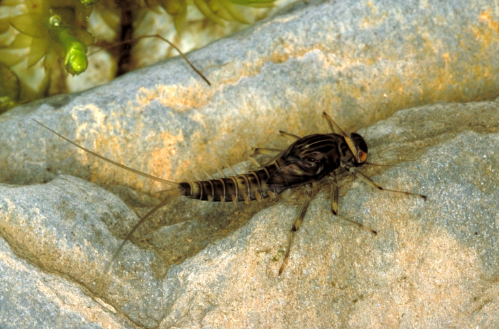 Authochthonous Rhine-dayfly (larva)
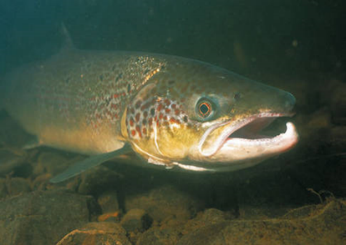 Atlantic Salmon
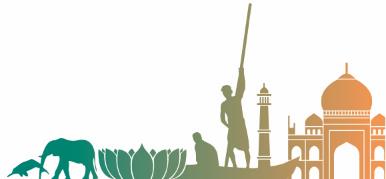 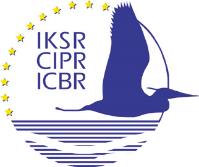 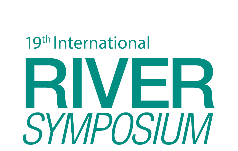 European Riverprize 2013, Vienna (Austria) 
& 
International Riverprize 2014, Canberra (Australia)
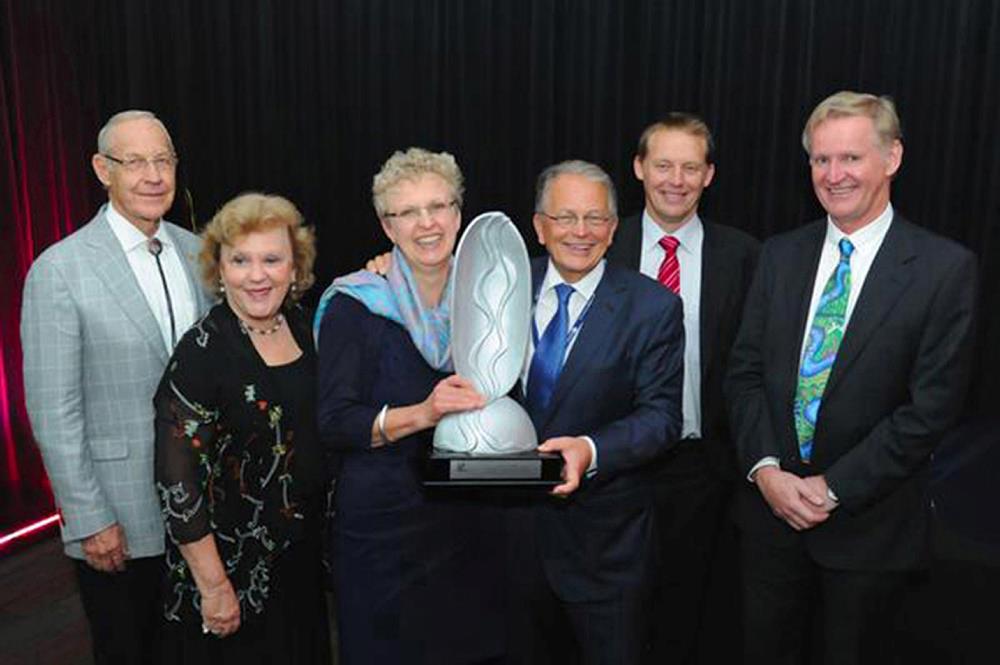 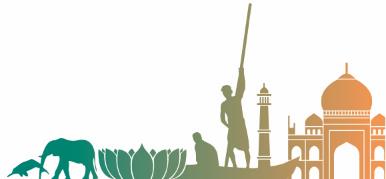 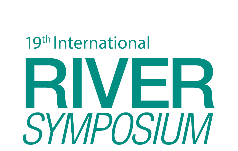 EU Water Framework Directive (WFD)Coordination unit: river basin
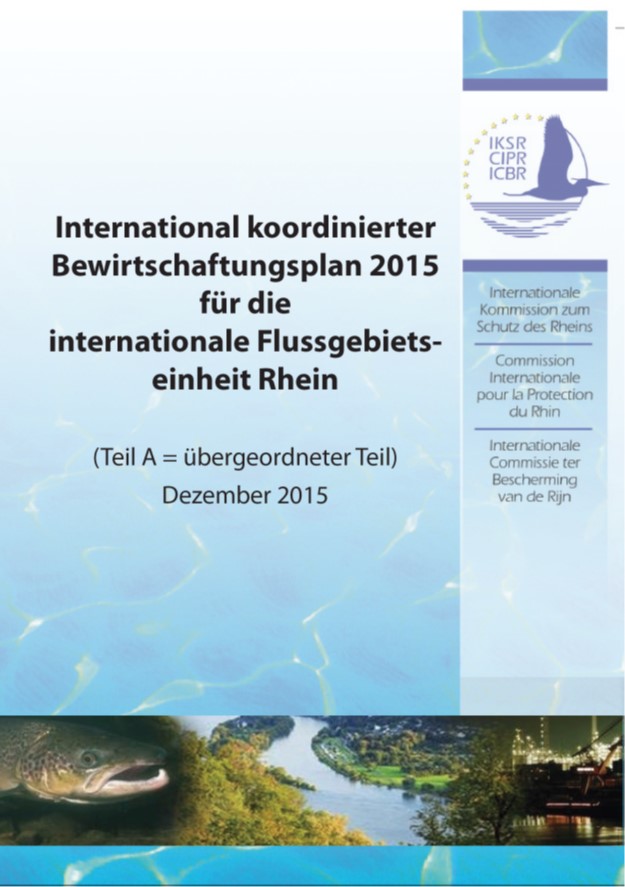 Target: „good status“ of rivers


 1st River basin management plan 2009-2015

 2nd River basin management plan 2016-2021
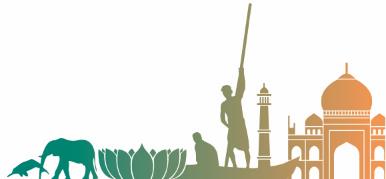 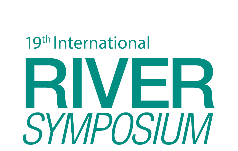 Future challenges
Climate change: Changes in runoff and temperature

Water quality: New substances (micropollutants), new methods, microplastics 

Contamination of fish: Coordinated measuring programme 2015

Ecological continuity:
Migration of fish up- and downstream
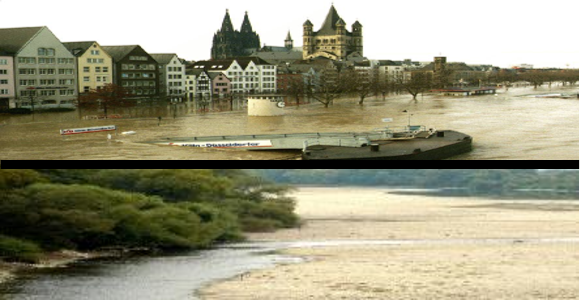 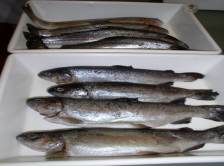 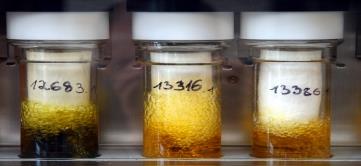 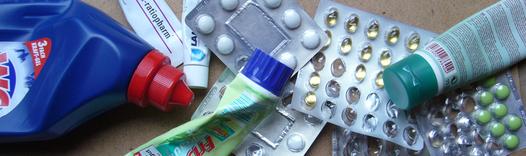 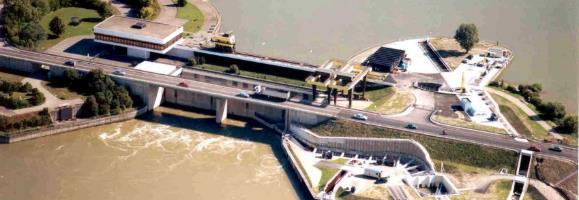 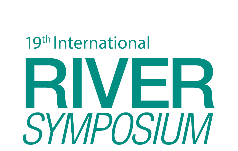 Micropollutants – mandate
Conference of ministers October 2007:

„to develop a joint and comprehensive strategy for reducing and avoiding micro-pollutant inputs from urban wastewater and other sources into the Rhine and its tributaries by improving knowledge on emissions, eco-toxicological reactions in nature and to draft suitable treatment methods“
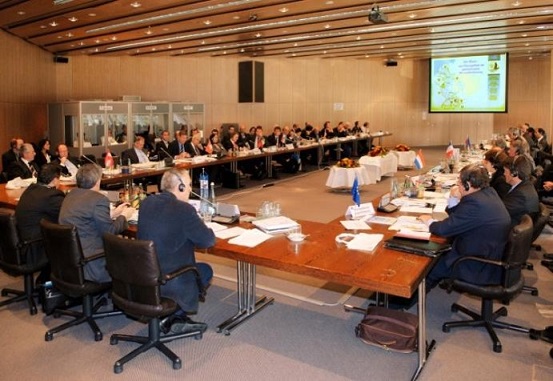 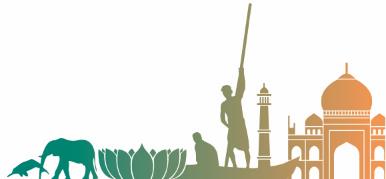 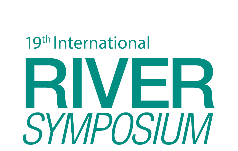 Strategy micropollutants
Approach:

Selection of substances / groups of substances

Inventory of data and information

Assessment of information for each substance / group of substances

Synthesis of assessments

Decisions for measures and action: Conference of ministers 2013

Diffuse sources – example pesticides 2016
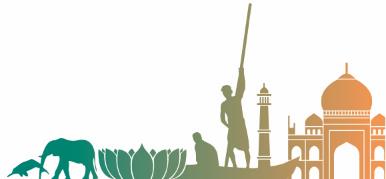 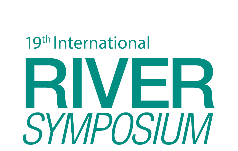 Strategy micropollutants - publications
Assessment reports:
Medicinal products for human use (Report 182)
Biocidal products and anti-corrosive agents (Report 183)
Estrogens (Report 186)
Radiocontrast Agents (Report 187)
Odoriferous Substances (Report 194)
Complexing agents (Report 196)
Industrial chemicals (e.g. flame retardants, Bisphenol A, Diglyme and Nonylphenol) (Report 202)

Integrated assessment of micropollutants (Report 203)
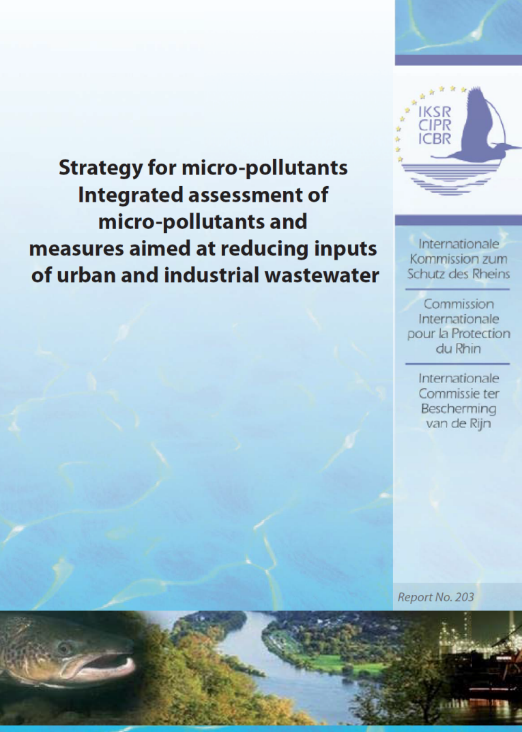 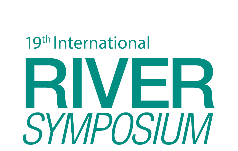 In progress / planned
Workshop micropollutants in 2017

exchange of knowledge, innovative techniques and national developments in the Rhine catchment regarding micropollutants



synthesis report of the ICPR strategy for micropollutants
&
discussion about common measures in the Rhine catchment to reduce the inputs of micropollutants
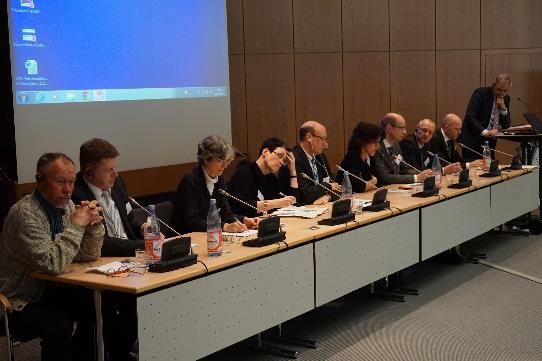 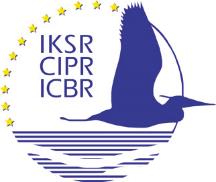 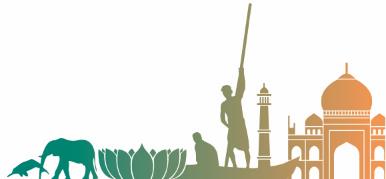 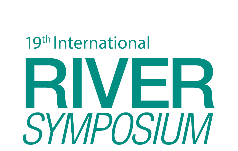 In progress / planned
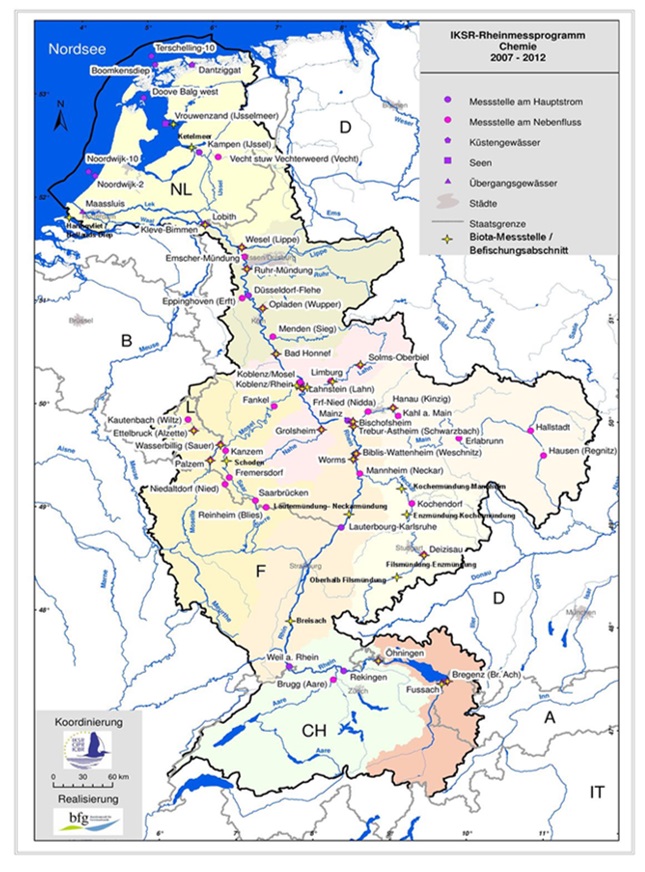 Biota contamination
First joint analysis programme 2014 – 2015
Results in 2017
Regular monitoring starting in 2018



Special monitoring including non-target analysis
new ICPR expert group
special monitoring programme including a list of target substances (also micropollutants), and non-target analysis in 2017
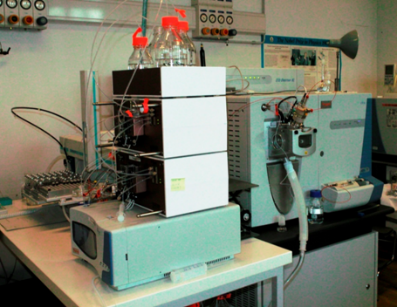 LCMS/MS
[Speaker Notes: on the pollutant contamination of biota (fish) in the Rhine catchment [2]. The goal is to form a basis for catchment wide comparable results.
A network of representative monitoring stations or river sections in the Rhine catchment should be established analogous to the Rhine monitoring programmes "Biology" and "Chemistry" for a coordinated monitoring. 
Special monitoring including non-target analysis
new ICPR expert group to provide comparable procedures and results along the Rhine, and to develop synergies where possible
special monitoring programme including a list of target substances (also micropollutants), and non-target analysis in 2017]
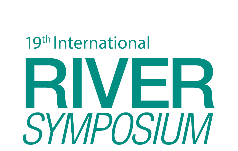 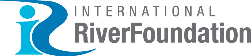 TAJ PALACE, NEW DELHI  |  12 – 14 SEPTEMBER 2016
Thank you for your attention
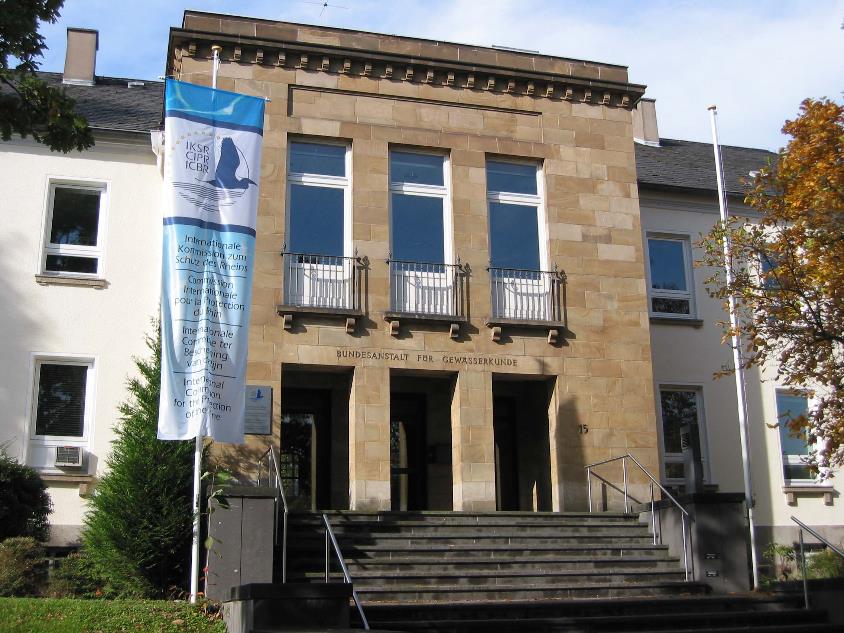 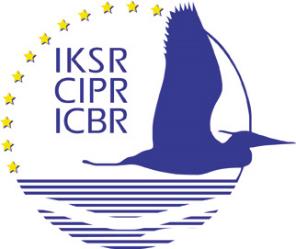 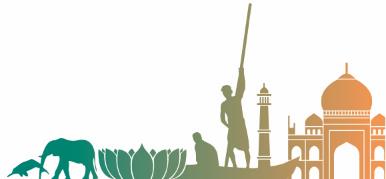 www.iksr.org
tabea.stoetter@iksr.de